Puma Biotechnology SUMMIT TrialUpdate on Regulatory Strategy
November 6, 2019
Copyright 2019 Puma Biotechnology
Forward-Looking Safe Harbor Statement
This presentation contains forward-looking statements, including statements regarding ongoing clinical studies and potential regulatory approvals for NERLYNX®. All statements other than historical facts are forward–looking statements and are based on the current expectations, forecasts and assumptions of Puma Biotechnology, Inc. (“Puma”). Forward–looking statements involve risks and uncertainties that could cause Puma’s actual results to differ materially from the anticipated results and expectations expressed in these forward-looking statements. These risk and uncertainties are identified in Puma’s Annual Report on Form 10-K for the year ended December 31, 2018 and any subsequent documents Puma files with the Securities and Exchange Commission. You are cautioned not to place undue reliance on these forward-looking statements, which speak only as of the date hereof, and you should not rely on these forward-looking statements as representing Puma’s views as of any date subsequent to the date of this presentation. Puma assumes no obligation to update these forward-looking statements, except as required by law.
2
Copyright 2019 Puma Biotechnology
Current SUMMIT ‘Basket’ Trial: Study Design
Neratinib monotherapy
EGFR exon18- mutant tumors
Lung
Primary endpoint
Objective response rate at first post-baseline tumor assessment (ORRfirst)
Secondary endpoints
ORR (confirmed)
Clinical benefit rate (CBR)
Progression-free survival (PFS)
Safety
Biomarkers 
Simon 2-stage design
If ≥1 response in first evaluable 7 patients, expand cohort to Stage 2 (N=18)
If ≥4 responses in Stage 2, expand or breakout
Tumor assessments
RECIST v1.1 (primary criteria)
PET response criteria (RECIST non-evaluable)
Statistical methods
ORRfirst, ORR, CBR: associated 95% CI
Median PFS: Kaplan-Meier estimate with 95% CI
Cervical
EGFR, HER2 or HER4 mutations
(documented by local testing)
Key Inclusion Criteria
Key Exclusion Criteria
Neratinib monotherapy
Salivary gland
Solid tumors (NOS)
HER2-mutant
tumors
Neratinib + Paclitaxel
Bladder
Breast HRc-positive*
Neratinib* + Trastuzumab#
Breast HRc-negative
*plus fulvestrant (in ER+ breast)
#biosimilar may be used if available
Neratinib monotherapy
HER4-mutant
tumors
Solid tumors (NOS)
Histologically confirmed cancers for which no curative therapy exists
Documented EGFR exon 18, HER2 or HER4 mutation
ECOG status of 0 to 2
RECIST 1.1 evaluable disease (measurable or non-measurable disease): if RECIST non-measurable, evaluable by other accepted criteria
Prior treatment with any pan-HER TKI (eg, lapatinib, afatinib, dacomitinib, neratinib)
Patients who are receiving any other anticancer agents
Symptomatic or unstable brain metastases
Women who are pregnant or breast-feeding
Clinical Trials.gov Identifier NCT01953926
SUMMITHormone Receptor Positive Breast Cancer Cohort
4
Copyright 2019 Puma Biotechnology
Somatic  Mutations in HER2 (ERBB2) in Hormone Receptor Positive Breast Cancer
Incidence:
- 	7-9%, pre-treated ER+ MBC1

Tumor characteristics:
- 	usually mutually exclusive to HER2 amplifications

Preclinical evidence of oncogenic activity:
constitutive activation of intracellular kinase and downstream signaling pathways2
increased cell proliferation and tumor growth2
Cross-talk occurs between ER and HER2 mutation (modified SUMMIT trial to add fulvestrant to ER positive patients)
HER2 amplification seen as potential mechanism of resistance to neratinib plus fulvestrant (modified SUMMIT trial to add trastuzumab to neratinib plus fulvestrant in ER positive patients)
HER2 somatic mutations
PI3K
RAS
MAPK Pathway
PI3K Pathway
P
P
P
P
P
RAF
AKT
MEK
mTOR
ERK
Nucleus
↑ Cell cycle control and proliferation
↑ Cell survival and decreased apoptosis
↑ Cellular migration and metastasis
↑ Angiogenesis
1Wagle et al, ASCO 2016; 2Bose et al, Cancer Disc. 2013
Copyright 2019 Puma Biotechnology
Maximal Change in Tumor in RECIST Measurable HR positive/HER2-negative, HER2mut MBC Subjects Receiving Neratinib Monotherapy, N+F, or N+F+T and Grouped by Treatment Type and HER2mut Type
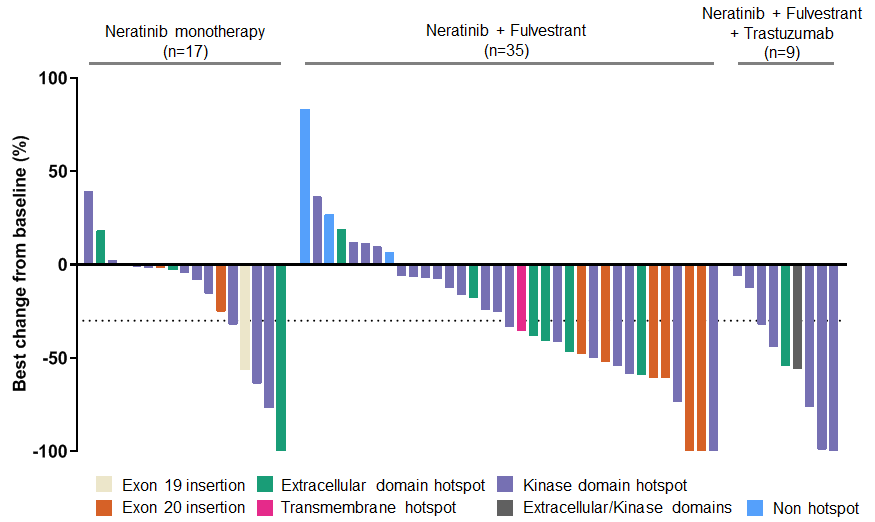 6
Copyright 2019 Puma Biotechnology
[Speaker Notes: Note: 1 patient in the neratinib monotherapy cohort (n=17) and 2 patients in the N+F cohort (n=35) are not shown because they did not have a postbaseline target lesion measurement available.]
Kaplan Meier Plot of Progression Free Survival for Breast Cancer Cohorts in SUMMIT (Efficacy Evaluable Population - HR positive/HER2-negative, HER2mut MBC Cohort and with RECIST Tumor Assessment)
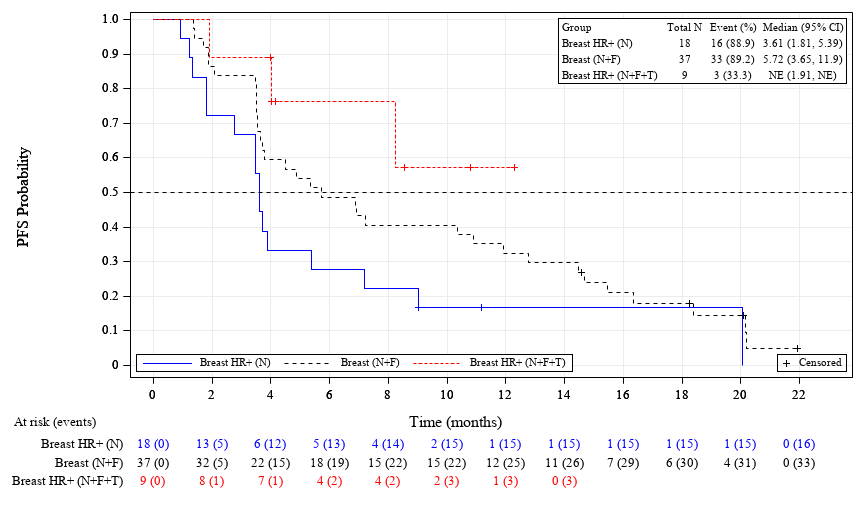 7
Copyright 2019 Puma Biotechnology
[Speaker Notes: Note: 1 patient in the neratinib monotherapy cohort (n=17) and 2 patients in the N+F cohort (n=35) are not shown because they did not have a postbaseline target lesion measurement available.]
Proposed Amendment to Breast Cancer Cohort in SUMMIT for HR positive/HER2-negative, HER2mut MBC Cohort to Support Accelerated Approval
Primary endpoint
Objective response rate 
Secondary endpoints
DOR


Simon 2-stage design
Proposed assessment criteria consistent with original design
If ≥1 response in first evaluable 7 patients, expand cohort to Stage 2 (N=18)
If ≥4 responses in Stage 2, expand or breakout



Tumor assessments
RECIST v1.1 (primary criteria)
HER2  mutations
(documented by local testing)
fulvestrant
fulvestrant + trastuzumab
Randomized 1:1:1
fulvestrant + trastuzumab +
Neratinib
Puma to schedule pre NDA meeting with FDA after initial Simon 2 stage results to discuss potential for accelerated approval (anticipated Q4 2020-Q2 2021)
8
Copyright 2019 Puma Biotechnology
[Speaker Notes: Note: 1 patient in the neratinib monotherapy cohort (n=17) and 2 patients in the N+F cohort (n=35) are not shown because they did not have a postbaseline target lesion measurement available.]
SUMMITCervical Cancer Cohort
Copyright 2019 Puma Biotechnology
9
Characteristics of HER2 Mutant Cervical Cancer
Incidence
Histology
Genomics
5% - Metastatic cervical cancers
May be negatively prognosticfor survival
Enriched in adenocarcinomas
High occurrence in HPV+ tumors
Most common HER2mut is S310 extracellular domain hotspot mutation
Usually exclusive toHER2 amplifications
Most common co-mutations include TP53, PIK3CA
Neratinib Monotherapy Results Presented at SGO Meeting
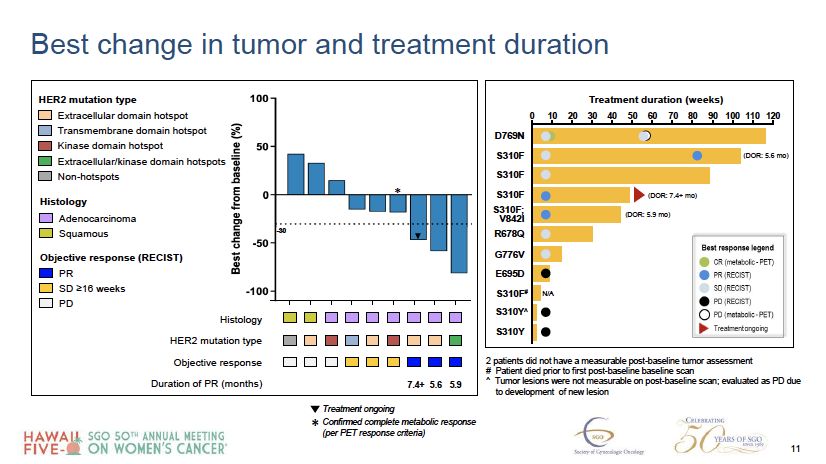 11
Copyright 2019 Puma Biotechnology
[Speaker Notes: Note: 1 patient in the neratinib monotherapy cohort (n=17) and 2 patients in the N+F cohort (n=35) are not shown because they did not have a postbaseline target lesion measurement available.]
Neratinib Monotherapy Results Presented at SGO Meeting
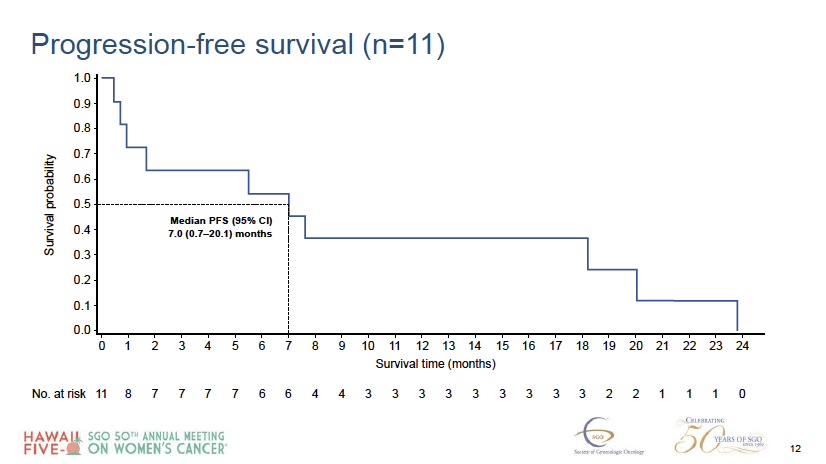 12
Copyright 2019 Puma Biotechnology
[Speaker Notes: Note: 1 patient in the neratinib monotherapy cohort (n=17) and 2 patients in the N+F cohort (n=35) are not shown because they did not have a postbaseline target lesion measurement available.]
Path Forward
SUMMIT study to enroll additional patients with HER2 mutated     cervical cancer


Monotherapy data can be used to file for accelerated approval
Overall response rate
Duration of response
	

Puma to schedule pre NDA meeting with FDA (anticipated Q4 2020-Q2 2021)
13
Copyright 2019  Puma Biotechnology
HER-Seq (PUMA-NER-9501):HER2 mutation screening protocol
Why HER-Seq?
1
Rarity of HER2 mutation warrants an active screening program
Lack of access to genomic testing 
Ex-US regions
2
3
Liquid biopsy is non-invasive and convenient
Also facilitates repeat sampling
4
Tracked by Puma from clinical presentation to neratinib trial eligibility
HER-Seq fills a need for inexpensive, high-throughput HER2 genomic sequencing
HER-Seq (PUMA-NER-9501) Study Protocol
HER-Seq: A Blood-based Screening Study to Identify Patients with HER2 Mutations for Enrollment into SUMMIT (initiated December 2018)
Key Inclusion Criteria
Key Exclusion Criteria
HER2 mutation positive
Consider screening for neratinib treatment protocol
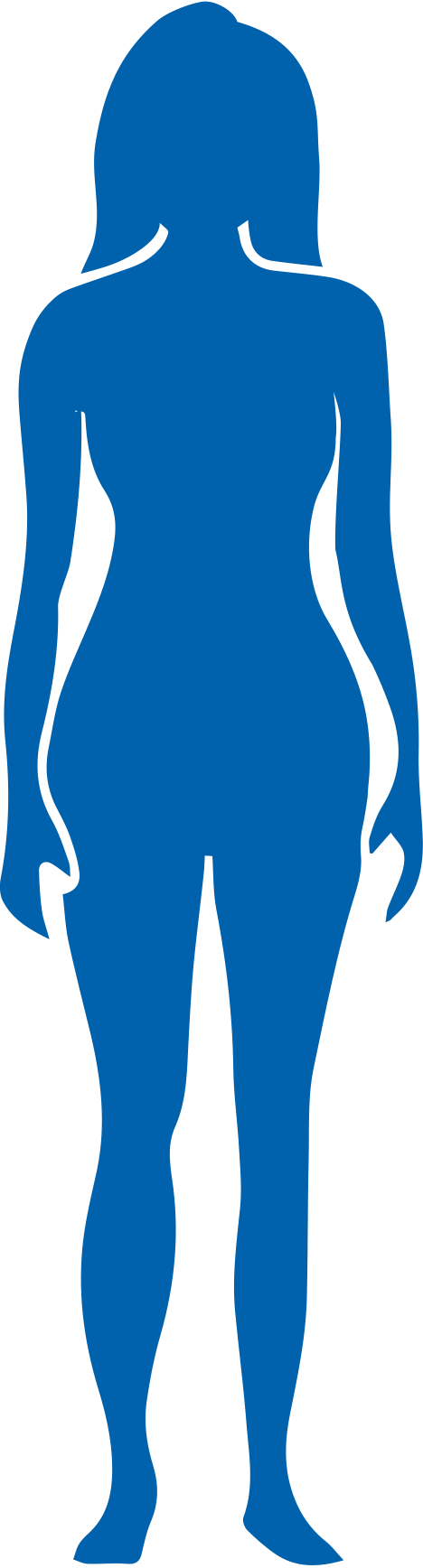 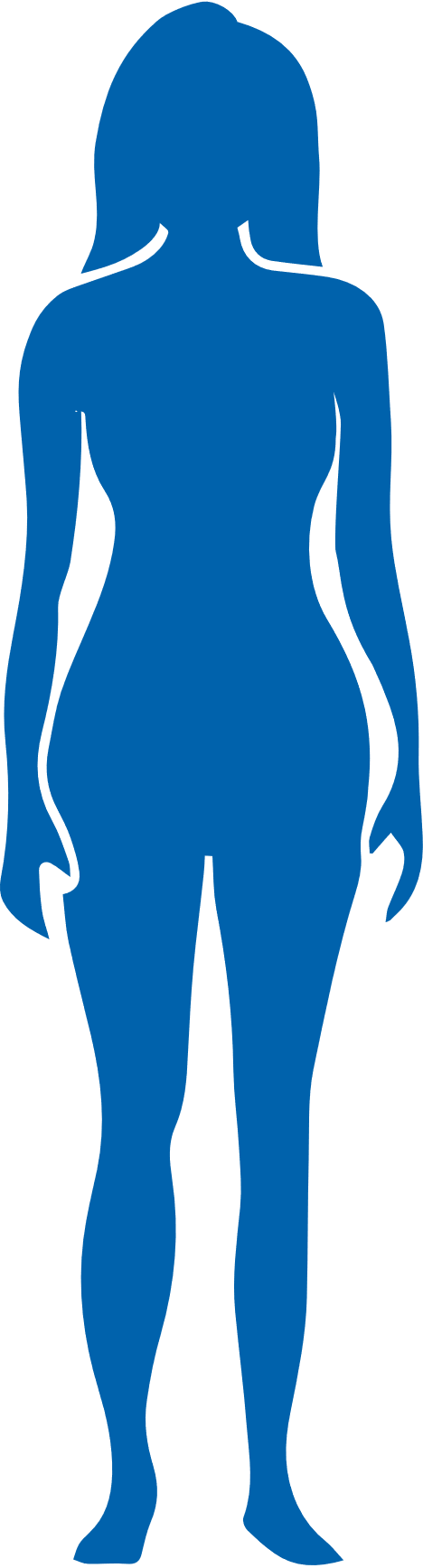 Retest in 
3-6 months
PROTOCOL
CONSENT FOR SCREENING
HER2 wild type
HER2 mutation proprietary sequencing test performed
Test result reported to physician and sponsor within 2-4 weeks
Metastatic breast or cervical cancer patient
Blood sample collected
Sample shipped to central lab
Patient consented
Patients with known HER2+ or HER2-amplified tumors
Patients who have received neratinib or any other prior EGFR/HER2 tyrosine kinase inhibitor
Women and men who are ≥18 years old at signing of informed consent. 
Histologically-confirmed metastatic breast or cervical cancer 
ECOG status of 0 to 2
Provide written, informed consent to participate in the study and for circulating tumor DNA screening
Must provide blood sample(s) for HER2 mutation testing
PRIMARY OBJECTIVE:
To identify patients with HER2 mutations who may be eligible for screening into the SUMMIT ‘basket’ trial or other disease-specific neratinib treatment protocol.
Clinical trials.gov NCT: NCT03786107
HER-Seq Trial
Currently open at ~15 sites
Being expanded to other SUMMIT sites

Utilizes proprietary next generation sequencing assay for HER2 mutations

Screening Goals:
	Breast cancer: Screen 2500 patients
	Cervical cancer: Screen 1200 patients

Patients with HER2 mutations identified through HER-Seq will 
    be considered for enrollment in SUMMIT
17
Copyright 2019  Puma Biotechnology
SUMMIT Trial  Proposed Registration Pathway
Meet with FDA to discuss registration pathway in HR-positive, HER2 negative HER2 mutated breast cancer and HER2 mutated cervical cancer

Modify SUMMIT trial to expand HER2 mutated breast cancer cohort 

Continue to enroll HER2 mutated cervical cancer cohort

Expand HER-Seq to expedite enrollment in SUMMIT

Puma R&D budget decrease due to declines in expenses associated with ExteNET, NALA, CONTROL will open up opportunity to expand SUMMIT

Meet with FDA for pre-NDA meeting anticipated Q4 2020-Q2 2021
18
Copyright 2019  Puma Biotechnology